EXERCÍCIO DE 2020      2º QUADRIMESTRE
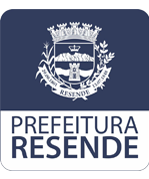 AUDIÊNCIA PUBLICA
AVALIAÇÃO DO CUMPRIMENTO DAS METAS FISCAIS
Controladoria Geral do Município
1
EXERCÍCIO DE 2020      2º QUADRIMESTRE
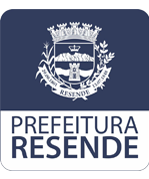 O QUE É A META FISCAL?
É uma estimativa feita pelo governo da diferença entre a sua expectativa de receitas e de seus gastos em um ano. Se essa diferença for positiva (receitas maiores que gastos), a meta prevê um superávit primário. Se for negativa (gastos maiores que as receitas), será um déficit primário. 
QUEM DEFINE A META FISCAL?
O próprio governo através da Lei de Diretrizes Orçamentárias (LDO), que precisa ser aprovada pela Câmara Municipal.
Ao estabelecer um valor, o governo assume um compromisso público de como vai equilibrar as contas públicas e manter a dívida pública sob controle.
Controladoria Geral do Município
2
EXERCÍCIO DE 2020      2º QUADRIMESTRE
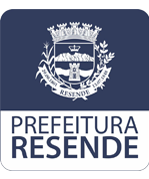 DE ONDE VEM O DINHEIRO? 
• Impostos cobrados pelo município: 
• Impostos sobre Propriedade Predial e Territorial Urbana (IPTU); 
• Imposto sobre Transmissão de Bens Intervivos (ITBI); e 
• Imposto sobre Serviços (ISS). 
Transferências Estaduais: 
• Cota Parte ICMS; 
• Cota Parte IPVA; 
e • Royalties Estaduais. 
Transferências Federais: 
• Fundo de Participação dos Municípios (FPM); 
• Cota Parte ITR; 
• Cota Parte IPI; 
• Royalties Federal.
Controladoria Geral do Município
3
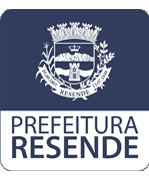 Audiência Pública 2º Q. 2020
Lei de Responsabilidade Fiscal:
    Art. 9 (...)§  4º  até o final dos meses de maio, setembro e fevereiro, o 
Poder Executivo demonstrará e avaliará o cumprimento das metas fiscais 
de cada Quadrimestre, em Audiência Pública...
    Art. 54 Ao final de cada quadrimestre será emitido pelos titulares 
dos Poderes e órgãos referidos no art. 20 Relatório de Gestão Fiscal (...).
Controladoria Geral do Município
4
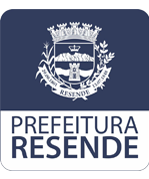 Audiência Pública 2º Q. 2020
Controladoria Geral do Município
Objetivo:
Abordar de forma resumida, alguns aspectos mais relevantes da avaliação 
dos cumprimentos das metas fiscais  do 2º QUADRIMESTRE 2020.
Índices:
Execução Orçamentária;
Aplicação na Educação;
Aplicação na Saúde;
Despesas com Pessoal;
Dívida Pública Consolidada;
Resultado Primário e Nominal;
5
Audiência Pública 2º Q.2020
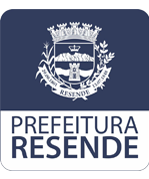 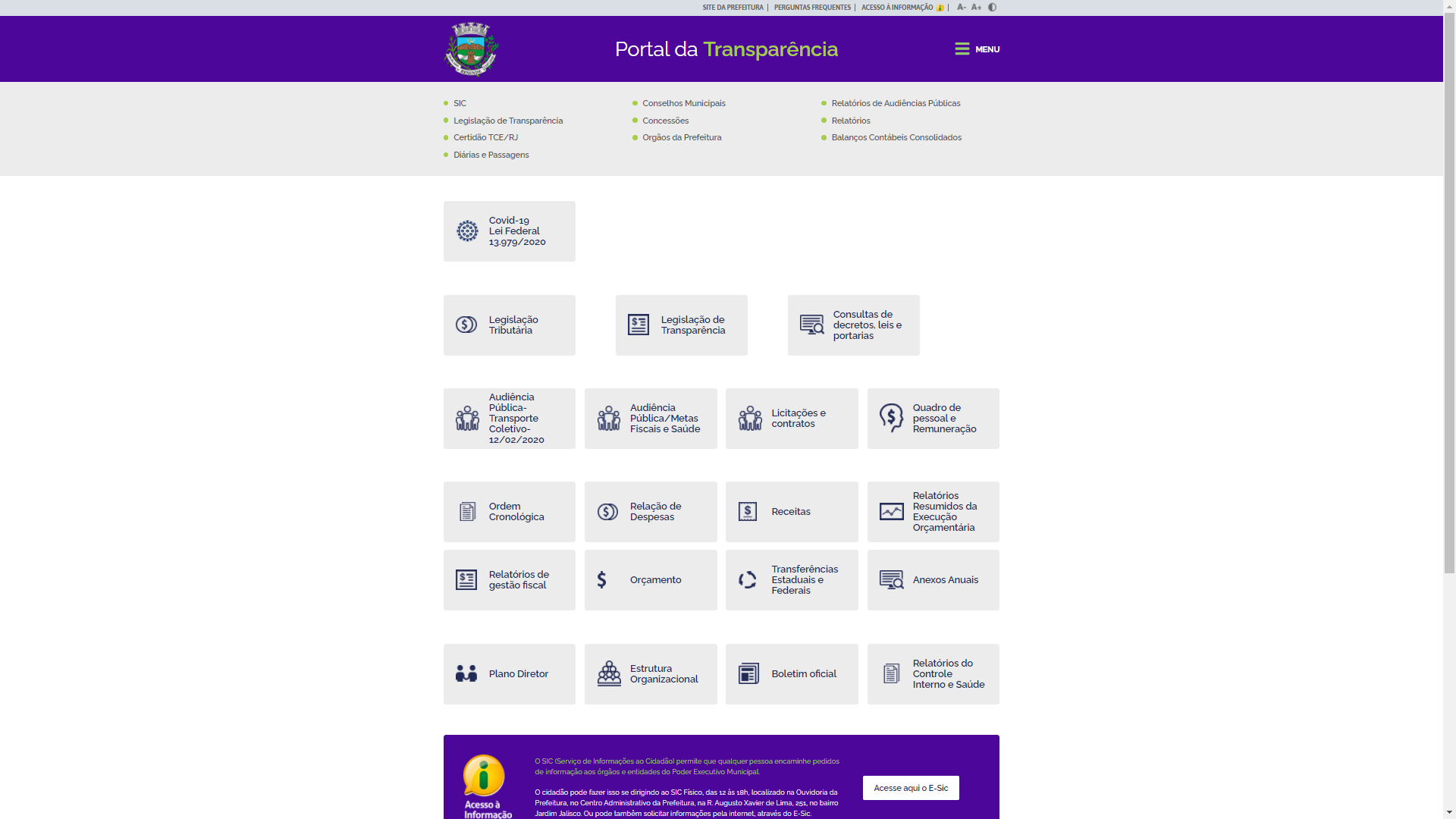 Controladoria Geral do Município
6
Audiência Pública 2º Q.2020
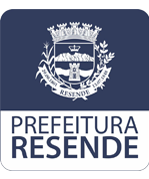 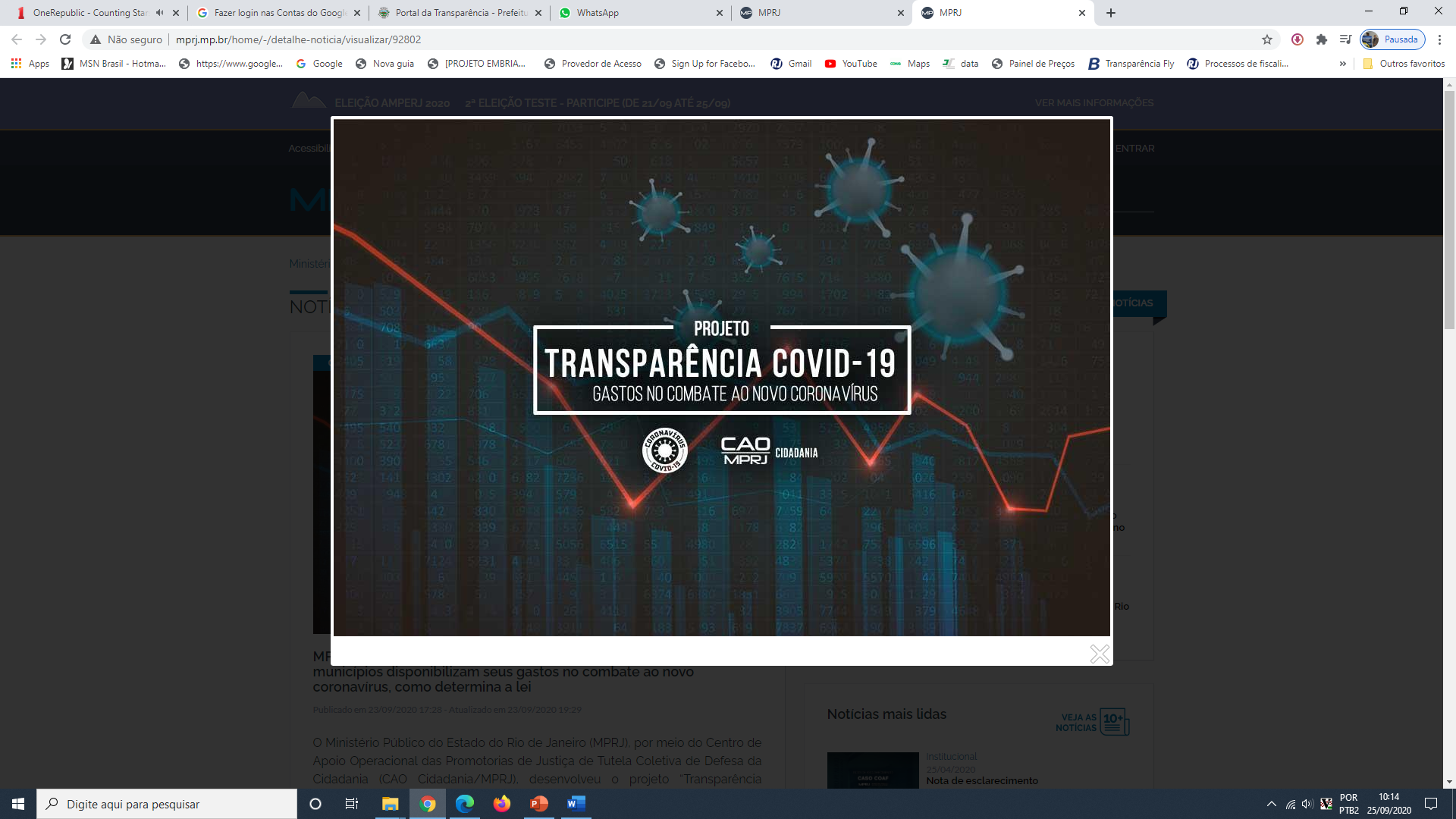 http://www.mprj.mp.br/home/-/detalhe-noticia/visualizar/92802
Publicado em 23/09/2020 17:28 - Atualizado em 23/09/2020 19:29
Controladoria Geral do Município
7
Audiência Pública 2º Q.2020
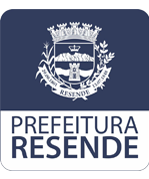 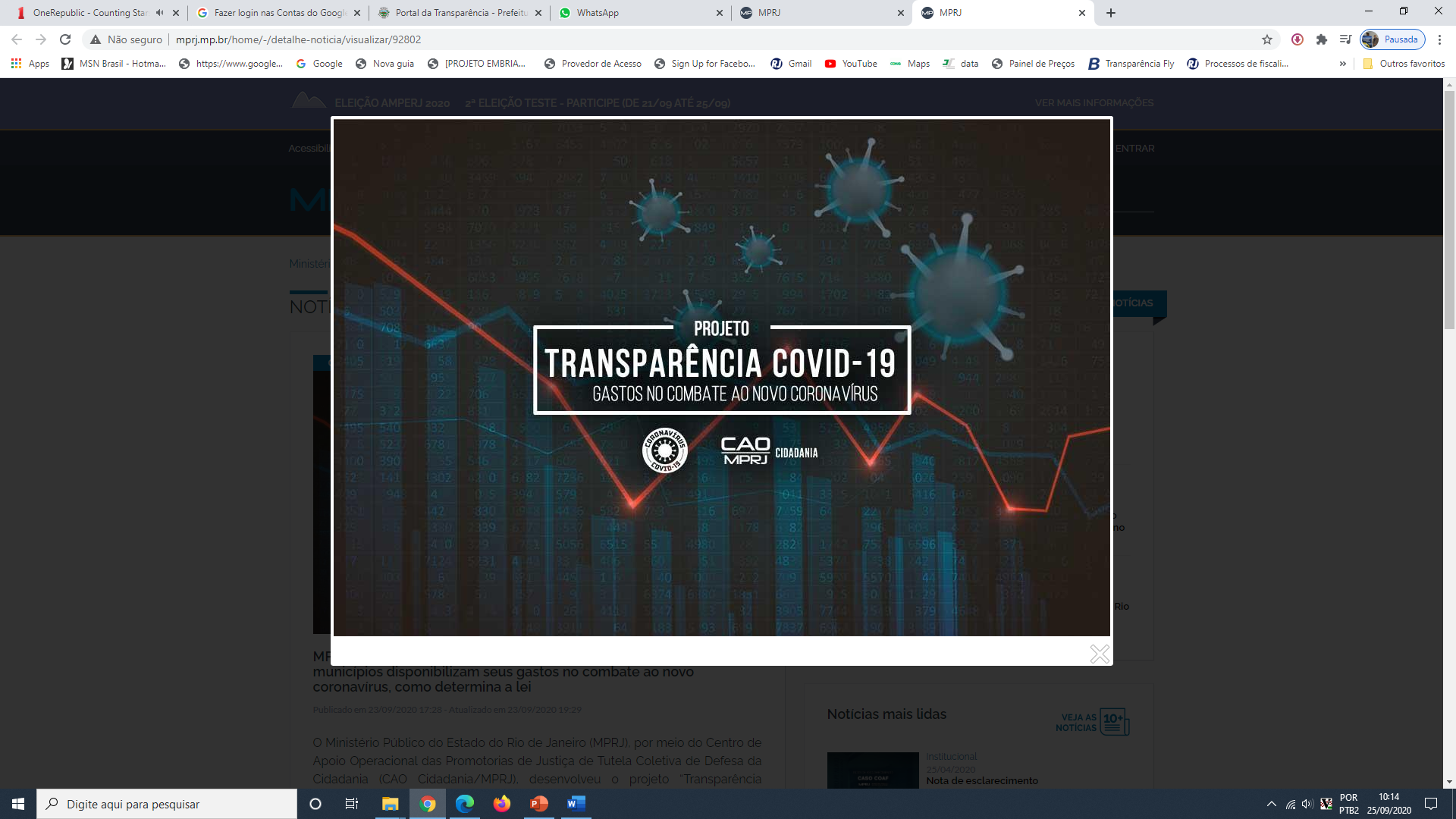 O Ministério Público do Estado do Rio de Janeiro (MPRJ), por meio do Centro de Apoio Operacional das Promotorias de Justiça de Tutela Coletiva de Defesa da Cidadania (CAO Cidadania/MPRJ), desenvolveu o projeto “Transparência COVID-19”, com o objetivo de dar visibilidade ao cumprimento das legislações que obrigam os municípios a disponibilizarem à sociedade, por meio de portais na internet, informações relativas aos gastos efetuados no combate ao novo coronavírus (Covid-19). No Estado do Rio, apenas seis das 92 cidades (Resende, Armação dos Búzios, Japeri, Maricá, Natividade e Quissamã) obtiveram análise satisfatória dentre os requisitos analisados pelo projeto.
O CAO Cidadania/MPRJ analisou, entre os dias 10 e 12 de agosto, a disponibilidade dos sites por parte dos municípios. O objetivo foi verificar se as ferramentas de consulta aos dados das contratações ou aquisições para o combate à pandemia estão em conformidade com as determinações legais, de forma a facilitar o controle social e o trabalho do promotor de Justiça, no que se refere às regras de transparência.
http://www.mprj.mp.br/home/-/detalhe-noticia/visualizar/92802
http://www.mprj.mp.br/home/-/detalhe-noticia/visualizar/92802
Publicado em 23/09/2020 17:28 - Atualizado em 23/09/2020 19:29
Controladoria Geral do Município
8
Audiência Pública 2º Q.2020
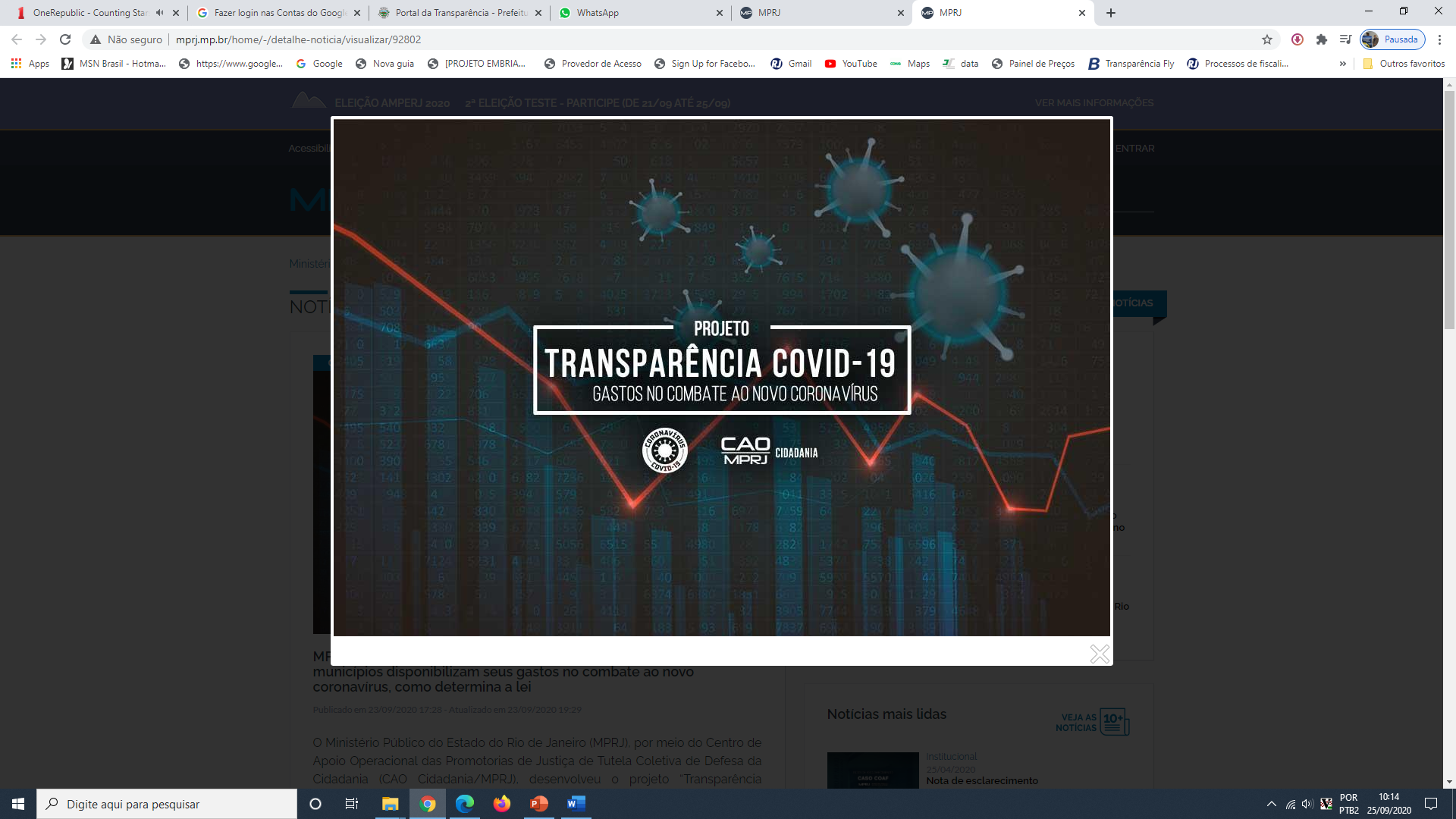 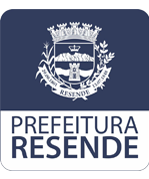 O artigo 4º, parágrafo 2º, da Lei nº 13.979/20, prevê que todas as contratações ou aquisições realizadas deverão ser imediatamente disponibilizadas em portal específico na internet, contendo o nome do contratado, o número de sua inscrição na Receita Federal, prazo contratual, valor e o respectivo processo de contratação ou aquisição. Já o artigo 8º, parágrafo 3º, da Lei nº 12.527/11, determina os requisitos que os sites oficiais devem ter para facilitar a consulta pública, tais como ferramentas de pesquisa de conteúdo, possibilidade de gravação de relatórios em diversos formatos e de acesso automatizado por sistemas externos em formatos abertos, estruturados e legíveis.

O trabalho teve como base a análise de pontos objetivos contidos nas leis e das decisões já tomadas pelo Tribunal de Contas do Estado Rio de Janeiro (TCE-RJ).

Os dados foram encaminhados pelo CAO Cidadania/MPRJ às Promotorias de Justiça da área de Cidadania, para ciência das informações obtidas e a adoção das medidas cabíveis.
http://www.mprj.mp.br/home/-/detalhe-noticia/visualizar/92802
http://www.mprj.mp.br/home/-/detalhe-noticia/visualizar/92802
Publicado em 23/09/2020 17:28 - Atualizado em 23/09/2020 19:29
9
Controladoria Geral do Município
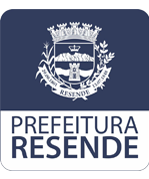 METAS FISCAIS PREVISTAS NA LDO 
EXERCÍCIO DE 2020 
     2° QUADRIMESTRE
Controladoria Geral do Município
10
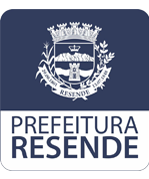 AVALIAÇÃO DO CUMPRIMENTO 
DAS METAS FISCAIS 2º QUAD 2020

Art. 13º LRF
Controladoria Geral do 
Município 
 Anexo 1 e 6b da RREO
11
RECEITA ARRECADADA
Exercício de 2020 - 2º QUADRIMESTRE
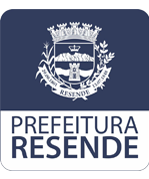 Anexo 1 do RREO
DESPESA EXECUTADA
Exercício de 2020 - 2º QUADRIMESTRE
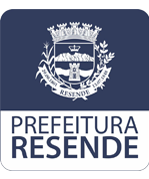 Anexo 1 do RREO
RECEITA ARRECADADA X DESPESA EMPENHADA

2º QUADRIMESTRE de 2020
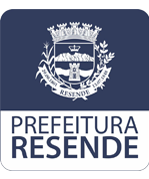 Controladoria Geral do Município - Anexo 1 da RREO
14
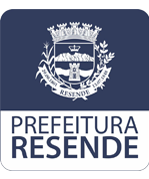 RECEITA ARRECADADA X DESPESA EMPENHADA
                              2º QUADRIMESTRE de 2020
2019
2020
15
Controladoria Geral do Município - Anexo 1 da RREO
APLICAÇÃO NA EDUCAÇÃO
2º QUADRIMESTRE de 2020
Exercício de 2020
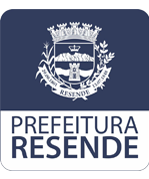 Anexo 8 do RREO
16
APLICAÇÃO NA SAÚDE      2º QUADRIMESTRE de 2020
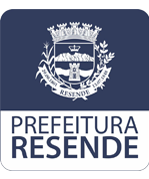 17
Controladoria Geral do Município
Anexo 12-RREO
RESENPREV
Exercício de 2020
2º QUADRIMESTRE de 2020
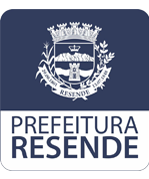 Controladoria Geral do Município
Anexo 4 do RREO
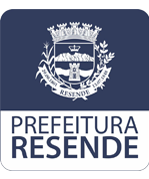 DESPESA COM PESSOAL
Exercício de 2020
Art. 20, III, da LRF
2º QUADRIMESTRE
Alteração desse Quadro no Primeiro Quadrimestre 
Em decorrência de análise dos cálculos, no Demonstrativo da Despesa com  Pessoal na CGM pela Servidora Raynne, Contadora. A alteração está consignada na Despesa realizada no executivo, refletindo no percentual. Esta alteração, esta devidamente publicada no Boletim Oficial do Município n. 47 de 14.08.2020.
Controladoria Geral do Município
Anexo 6 - RGF
19
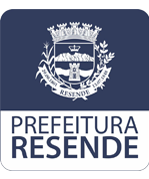 DESPESA COM PESSOAL
Exercício de 2020
Art. 20, III, da LRF
2º QUADRIMESTRE
Controladoria Geral do Município
Anexo 6 - RGF
20
LIMITE DA DÍVIDA
2º QUADRIMESTRE – 2020
Resolução nº 40/01 Senado Federal
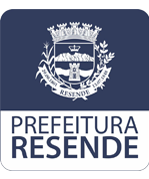 Controladoria Geral do Município
Anexo 2 da RGF
21
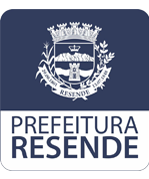 RESULTADO PRIMÁRIO
 2º QUADRIMESTRE de 2020
EXERCÍCIO DE 2020
Em suma, o Resultado Primário é a receita menos a despesa, não incluídos nessa última os recursos destinados ao pagamento dos juros e encargos da Dívida Pública.
Controladoria Geral do Município
22
RESULTADO PRIMÁRIO
2º QUADRIMESTRE de 2020
EXERCÍCIO DE 2020
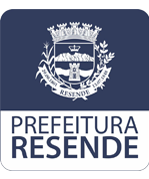 Anexo 6 do RREO
Controladoria Geral do Município
23
RESULTADO NOMINAL
2º QUADRIMESTRE de 2020

EXERCÍCIO DE 2020
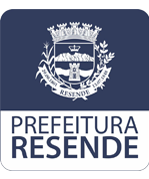 RESULTADO NOMINAL

  Resultado Nominal na prática é a comparação:  estoque da dívida no período atual - o estoque da dívida do período anterior.

Resultado positivo: aumentou a dívida.
Resultado negativo: diminuiu a dívida.
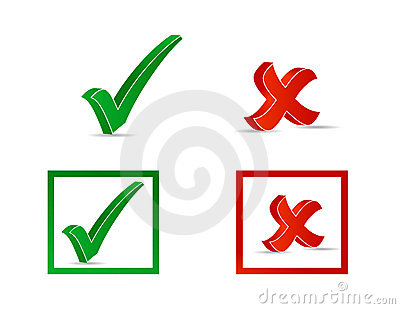 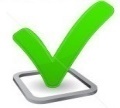 Controladoria Geral do Município
24
RESULTADO NOMINAL 
2º QUADRIMESTRE de 2020
EXERCÍCIO DE 2020
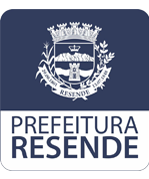 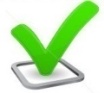 25
Controladoria Geral do Município  Anexo 6b do RREO
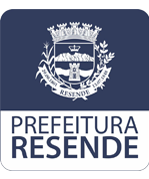 Audiência Pública
Apresentado por:
PAULO ROCHA
Assistente CGM

Raynne Gonçalves de Paula Silva
Contadora CGM

JOÃO PAULO PEREZ DOS ANJOS
Controlador Geral do Município
Controladoria Geral do Município
26